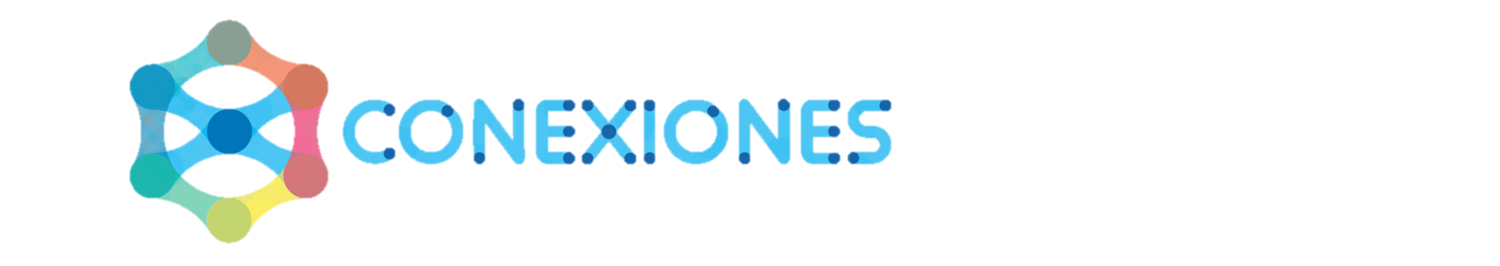 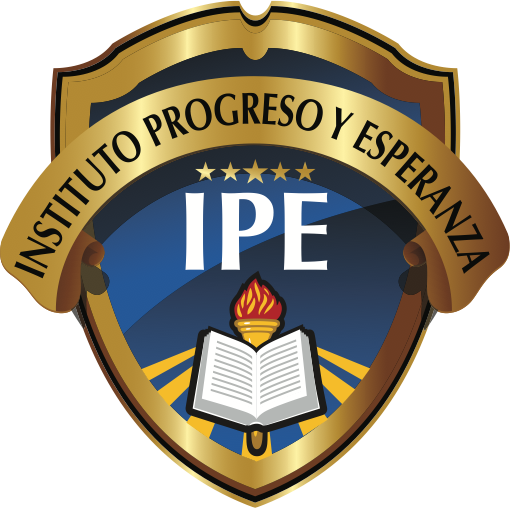 Instituto Progreso y Esperanza
Equipo   1
SEXTO GRADO
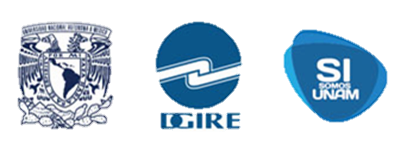 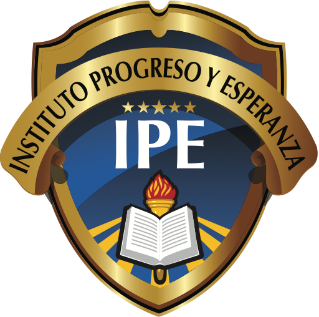 García Villagómez Rocío   (gpo. 6020)  “Literatura Mexicana Iberoamericana”
López Hernández Mónica  (gpo.6020 )   “Derecho”
Pantoja Rodríguez Sergio Alejandro  (gpo. 6020) “Educación Física”
Valenzuela Alanís Susana Mercedes (gpo. 6020) “Bilogía V”
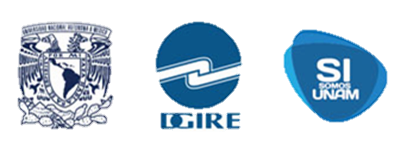 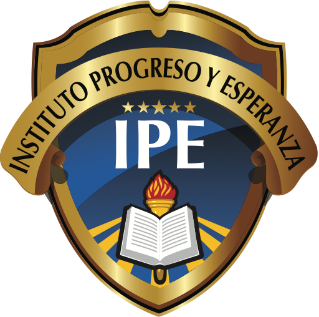 Ciclo escolar     2022  / 2023
Inicio y termino  Marzo 2023 / abril 2023
SEXTO GRADO DE PREPARATORIA
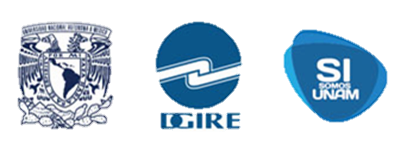 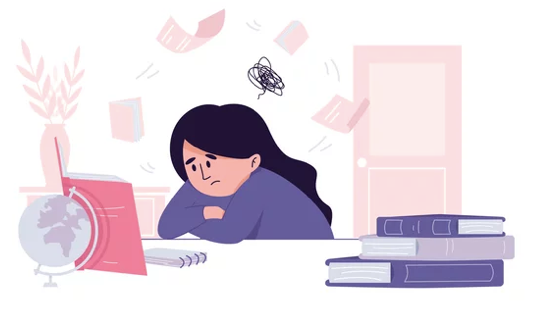 P R O Y E C T O
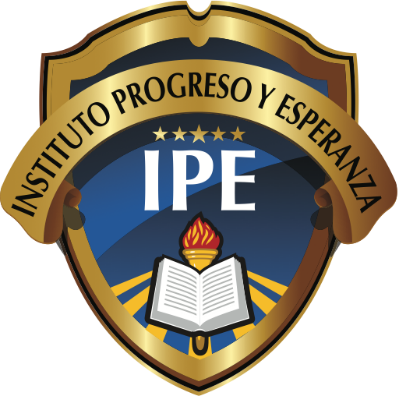 Ciclo escolar     
 2022    /   2023
¿Y cuál es el milagro?
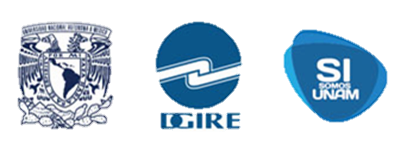 ÍNDICE
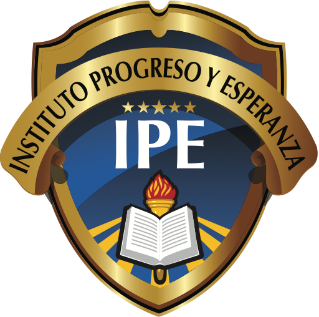 5.a C.A.I.A.C. Conclusiones generales. Interdisciplinariedad
      Fotografías de la sesión
5.b Organizador gráfico
5.c Introducción 
5.d Objetivo general
      Objetivo de cada asignatura
5.e Pregunta generadora
5.f Contenido. Temas y productos propuestos
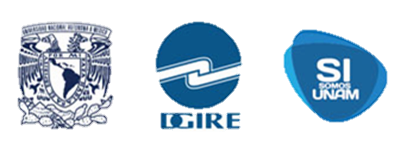 5.g Planeación general
      5.g.1.Planeación día a día
5.g.1.1.Seguimiento
     		 5.g.1.2. Evaluación
     		 5.g.1.3. Autoevaluación y coevaluación
5.h Reflexión. Grupo interdisciplinario
5.i 4. Organizador gráfico. Preguntas esenciales
5.i.5. Organizador gráfico. Proceso de indagación
     6. A.M.E. general
     7. E.I.P. Resumen
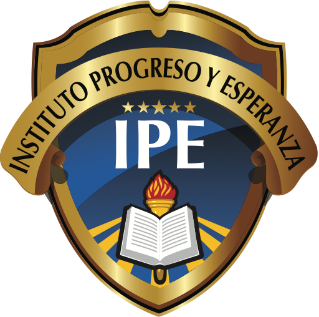 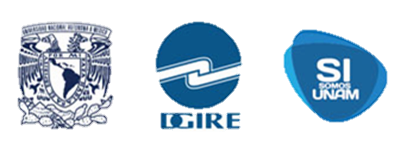 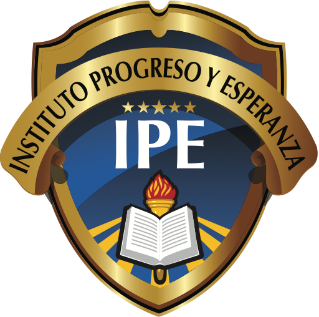 8. E.I.P. Elaboración de proyecto
       9. Fotografías
     10. Evaluación .Tipos y herramientas de aprendizaje
      11. Evaluación. Formatos. Prerrequisitos
      12. Evaluación. Formatos. Grupo heterogéneo
      13. Lista de pasos para realizar una infografía
      14. Infografía
      15. Reflexiones personales
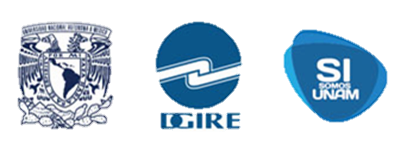 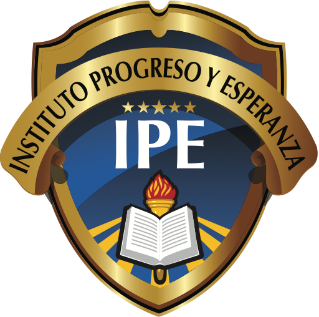 CUADRO DE ANÁLISIS DE LA  INTERDISCIPLINARIEDAD Y APRENDIZAJE COOPERATIVO
CONCLUSIONES GENERALES
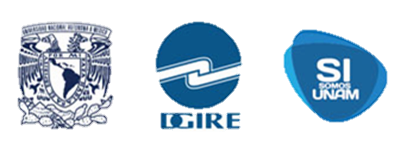 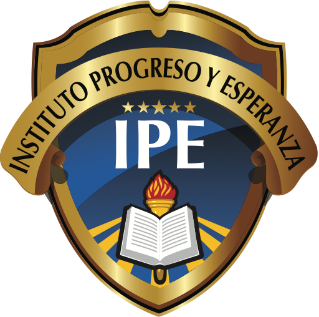 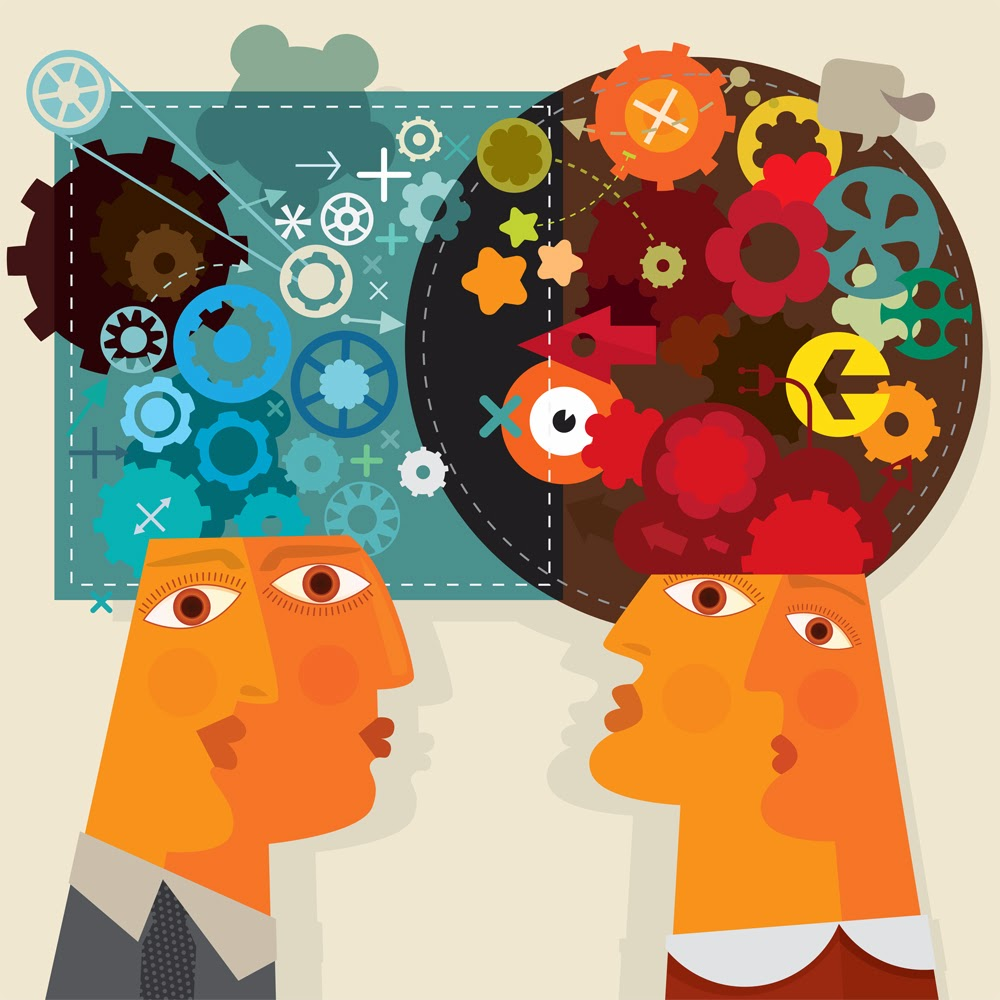 La Interdisciplinariedad
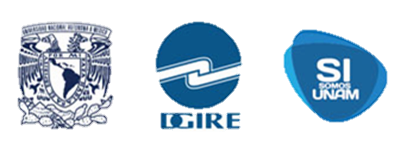 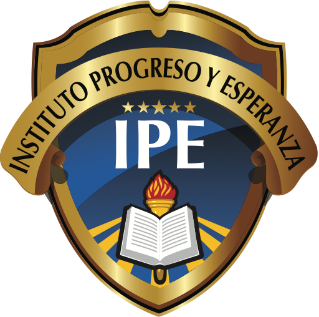 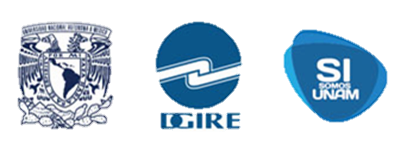 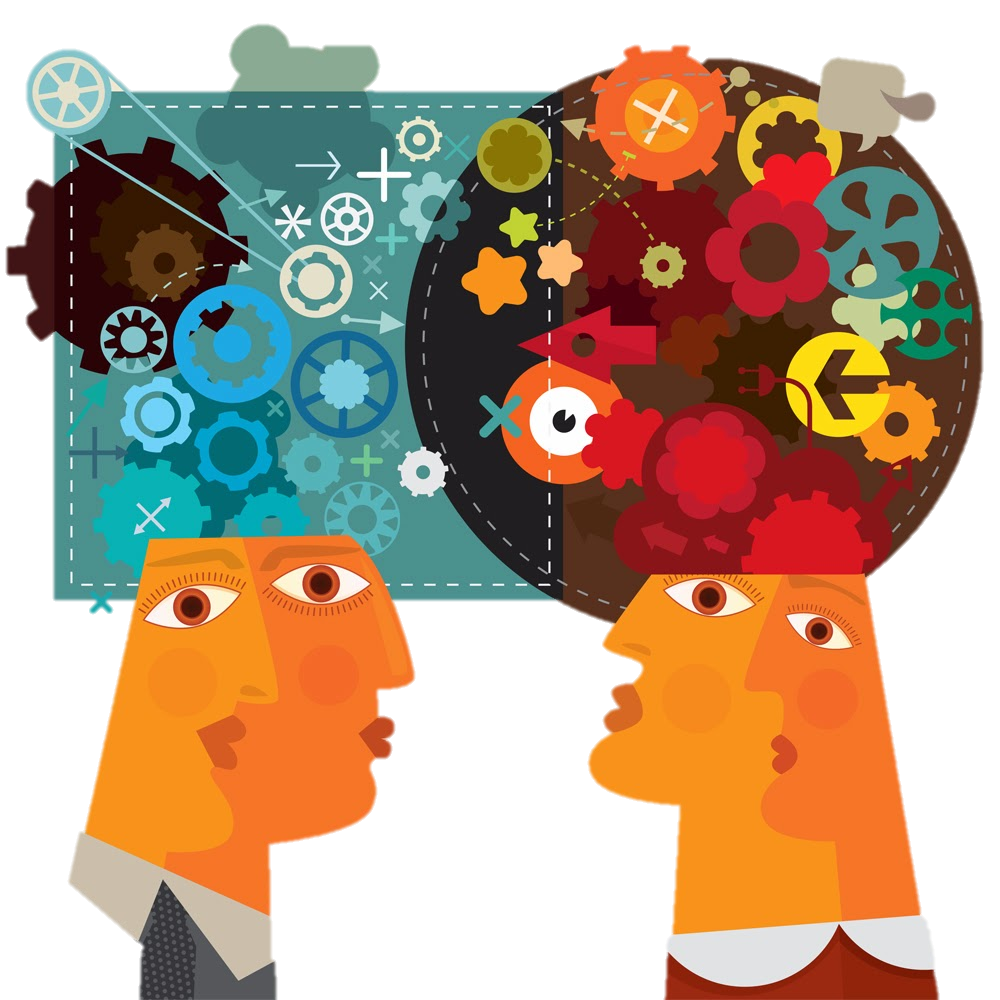 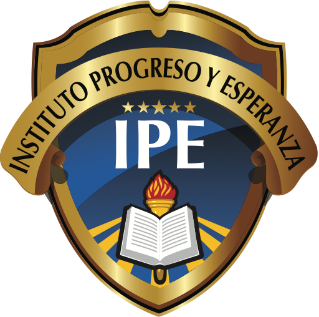 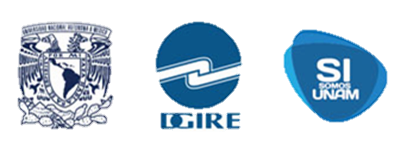 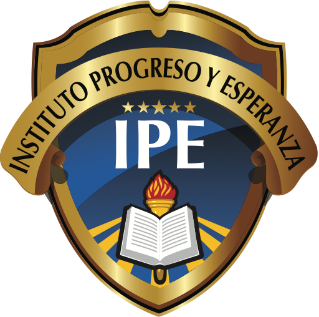 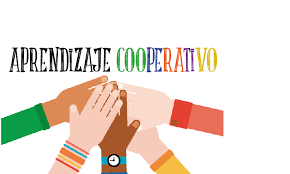 El Aprendizaje Cooperativo
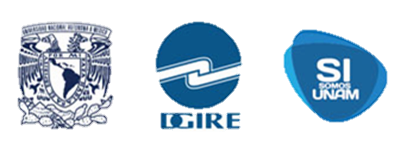 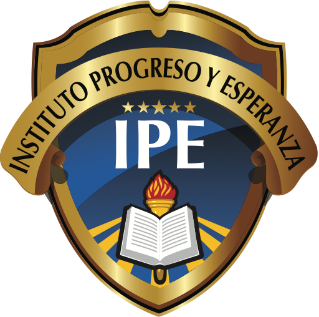 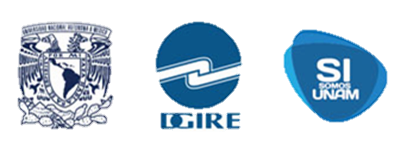 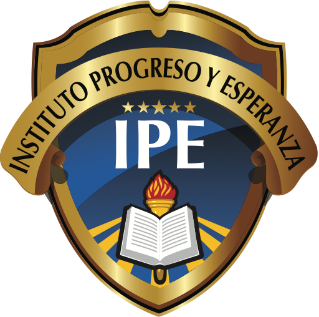 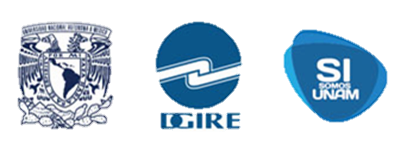 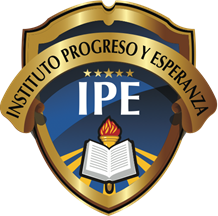 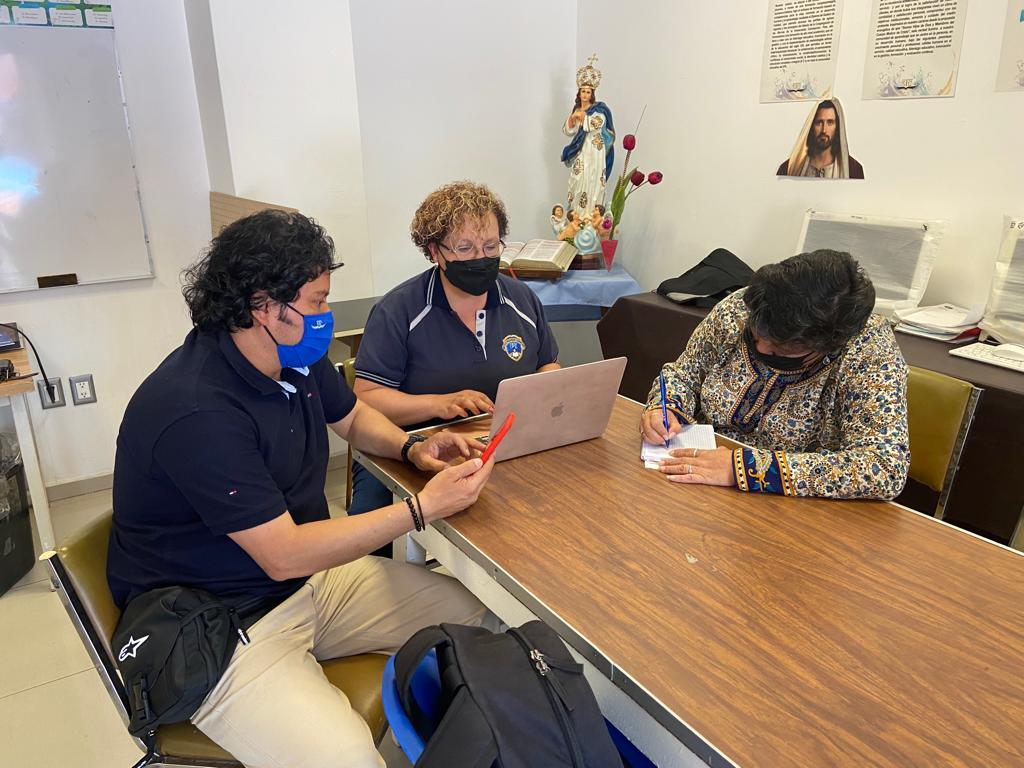 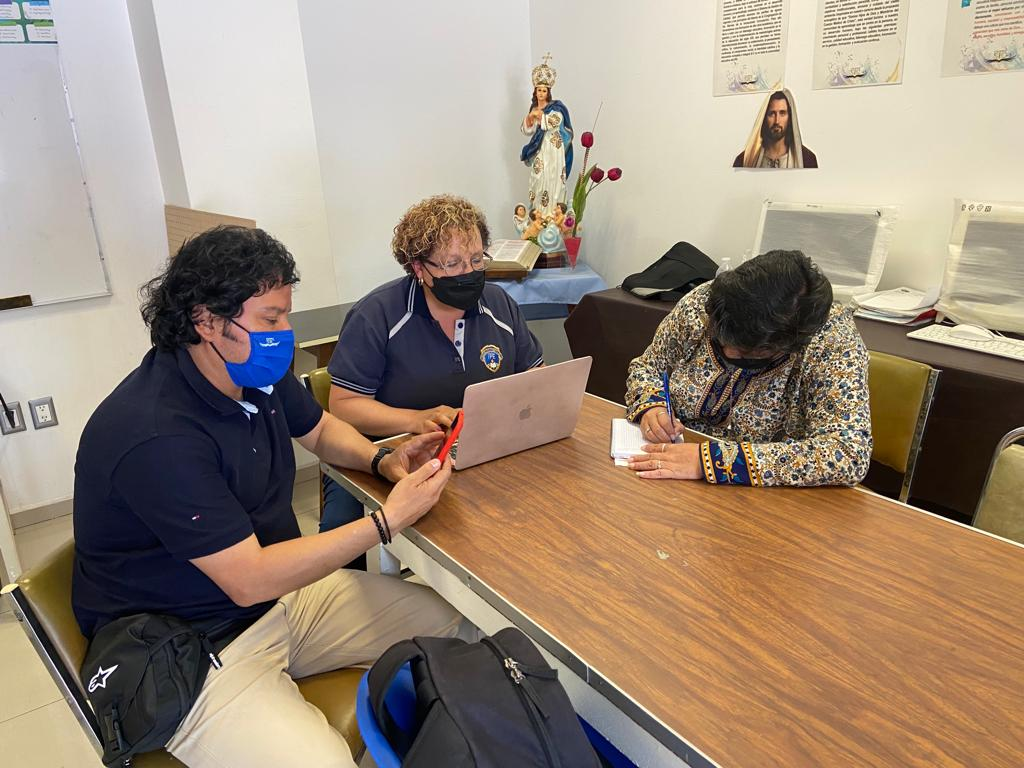 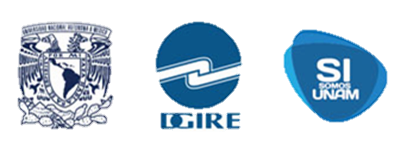 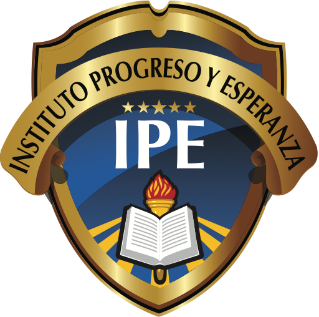 CUADRO DE ANÁLISIS DE LA INTERDISCIPLINARIEDAD Y  APRENDIZAJE COOPERATIVO

CONCLUSIONES GENERALES
5.7 Análisis e interpretación de las constantes temáticas para identificar los problemas que le aquejan a la sociedad
5.11 Análisis e interpretación de las condiciones sociales económicas y políticas que se enfrenta la sociedad y como son interpretados
5.12 Escritura de un ensayo, con argumentos sólidos, que plasme la postura del estudiante sobre algunos problemas vistos en el tema
5.13 Reconocimiento del compromiso social como uno de los grandes temas dentro de la literatura mexicana
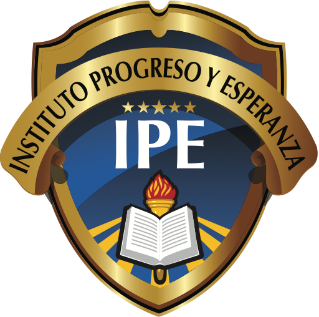 Literatura mexicana e iberoamericana
1.2 Importancia de la energía en los procesos de la vida
1.4 Metabolismo celular:
b) transferencia de energía en las reacciones metabólicas (ATP) 
c) glucólisis
d) fermentación
e) respiración
2.4 Epigenética: influencia del medio en la expresión de los genes
4.1 Derecho privado y sus ramas 
4.5 Relación entre los atributos de las personas con los enfoques teórico, legal y práctico 
4.13 Toma de conciencia respecto a que la voluntad genera consecuencias jurídicas
Biología
Derecho
PROPONER ESTRATEGIAS PARA MANTENER TANTO LA EFICACIA METABÓLICA COMO EL EQUILIBRIO ENERGÉTICO, ADEMÁS DE FOMENTAR LA ACTIVIDAD FÍSICA COMO PARTE DE UNA VIDA SALUDABLE PARA EVITAR EL USO DE LOS PRODUCTOS MILAGRO.
EDUCACIÓN FISICA
2.1 Elementos para la generación de estilos de vida saludable. 
· La alimentación, higiene y ambiente, su relación con la práctica . 
· Efectos y benéficos de la vida saludable sistemática sobre el organismo.
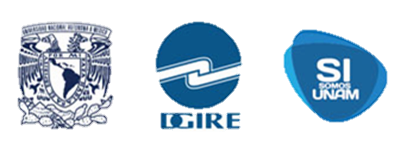 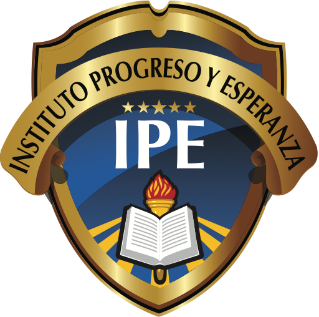 I.	Contexto. Justifica las circunstancias o elementos de la realidad en la que se da el problema o propuesta.     Introducción y/o justificación del proyecto.
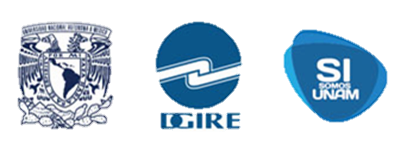 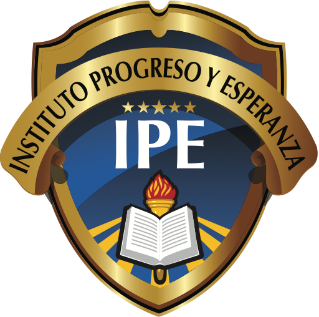 III. Objetivo general del proyecto. Toma en cuenta a todas las asignaturas  involucradas.
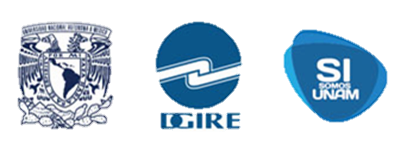 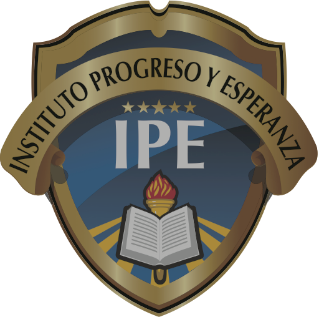 IV. Disciplinas involucradas en el  trabajo interdisciplinario.
V. Esquema del proceso de construcción del proyecto por disciplinas.
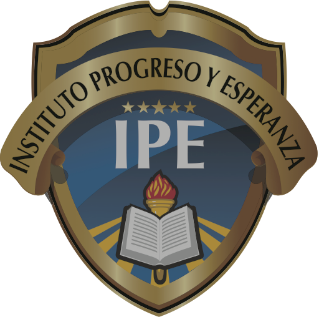 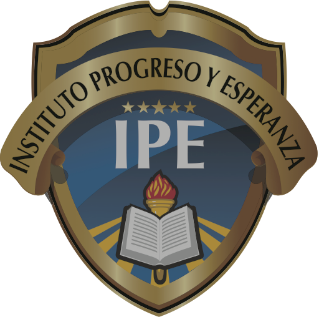 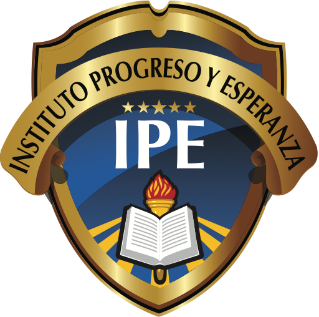 ACTIVIDAD INTERDISCIPLINARIA:
Secuencia didáctica:

Objetivo de la secuencia
Grado a quien va dirigida la secuencia
Justificación de la actividad
Asignaturas
Fuentes de consulta
Actividad de apertura
Actividad desarrollo
Actividad de cierre
Evidencias
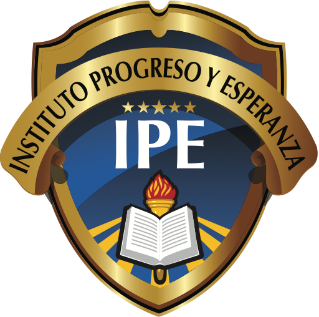 Cronograma de actividades:
Evidencias:
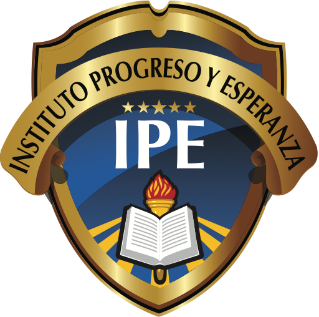 Encuesta Google Forms:
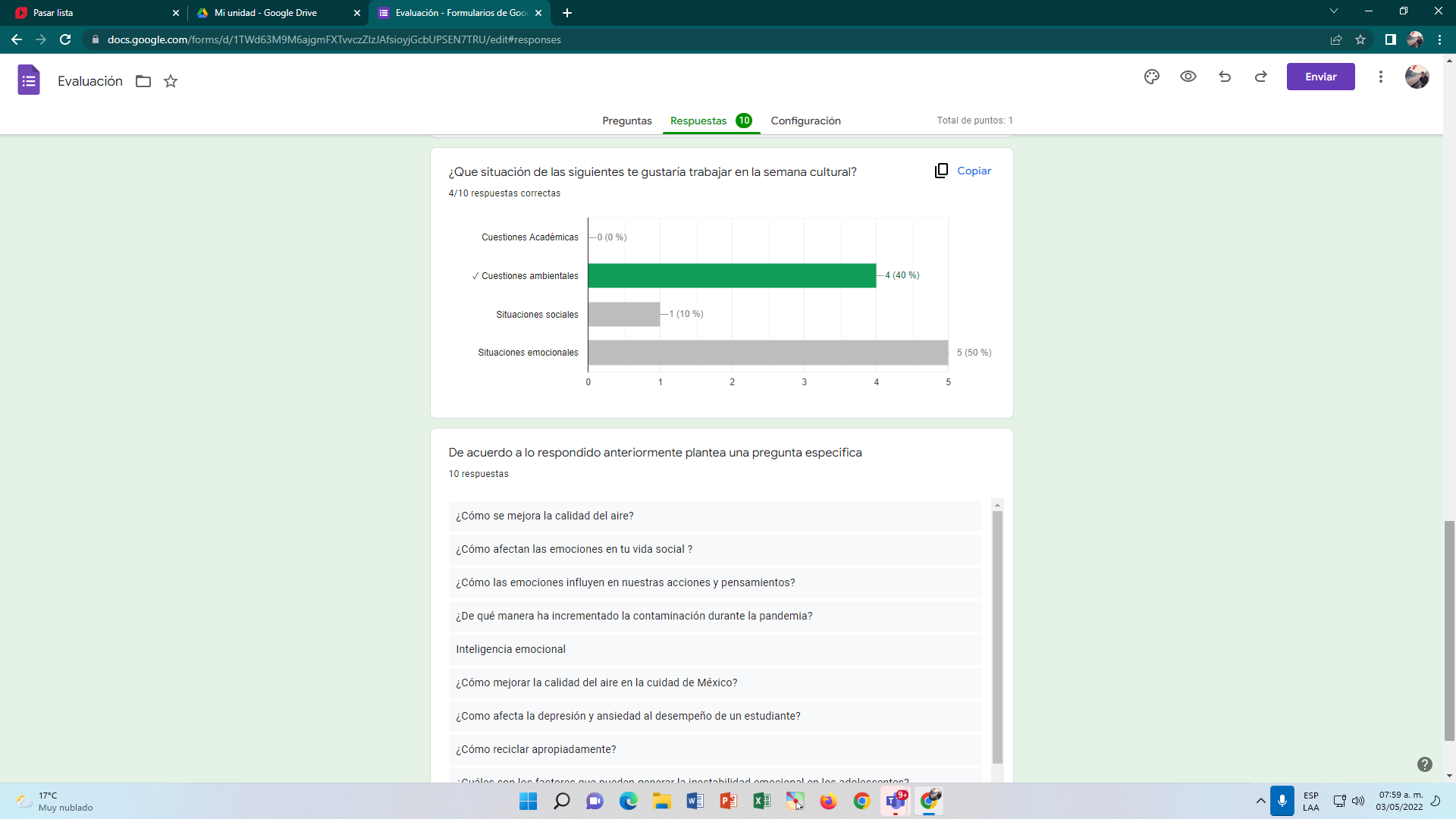 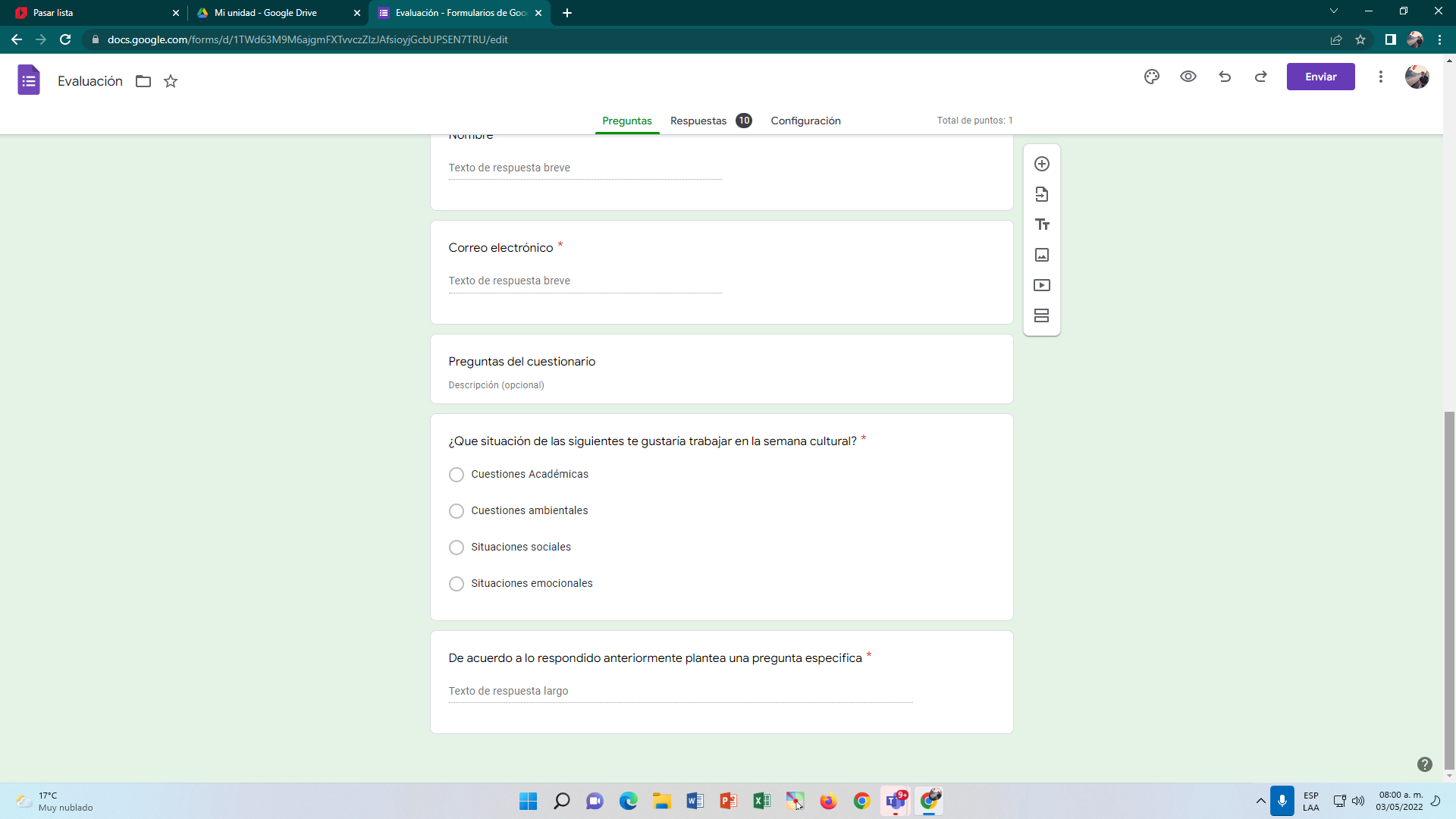 Evidencias:
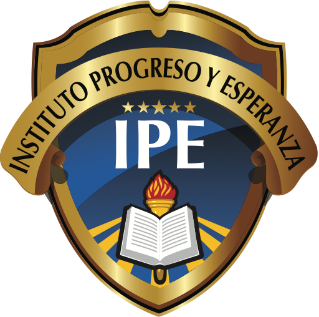 Infografías por materia:
Evidencias:
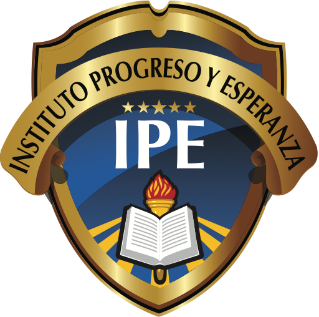 Infografías por materia:
Evidencias:
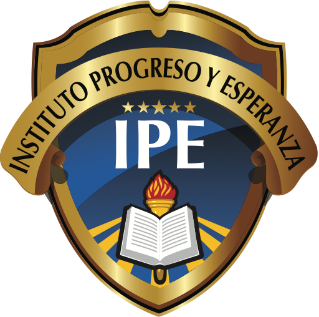 Infografías por materia:
Evidencias:
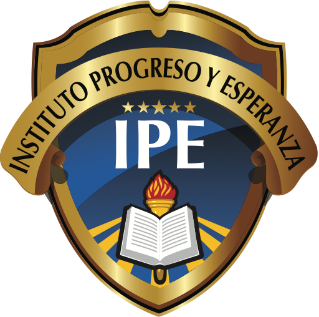 Infografías por materia:
Evidencias:
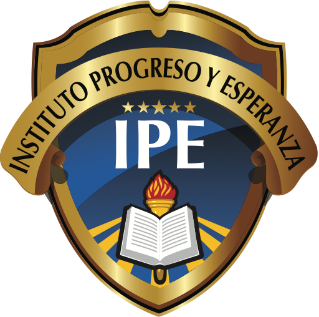 Presentación semana cultural:
Evidencias:
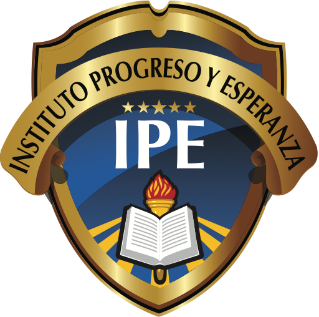 Presentación semana cultural:
Evidencias:
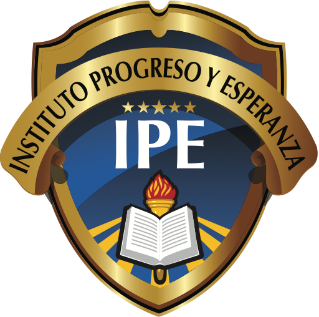 Presentación semana cultural:
Evidencias:
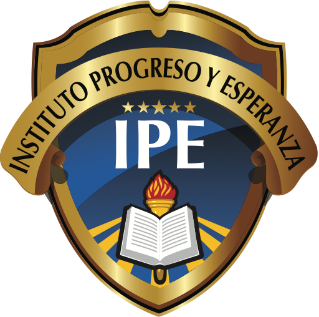 Presentación semana cultural:
Evidencias:
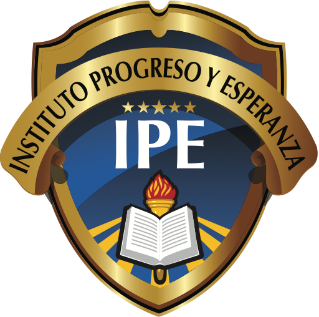 Presentación semana cultural:
Evidencias:
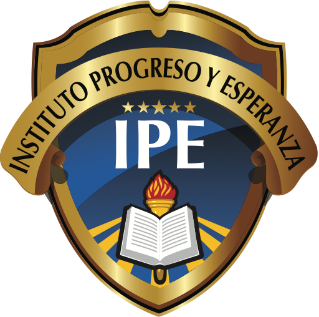 Presentación semana cultural:
Evidencias:
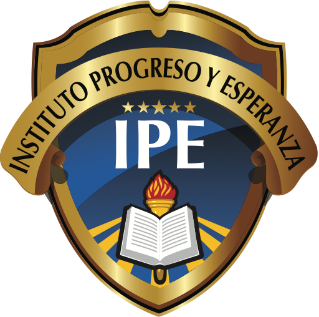 Implementación y registro